ااخر المستجدات والتحديثات في القانون الدولي للكرة الطائرة
اعلن الاتحاد الدولي للكرة الطائرة FIVB  
ممثلا بلجنة الحكام الدولية عن العديد من التعديلات والمقترحات في قانون الكرة الطائرة والتي سيعمل بها للفترة من 2021 – 2022
اعداد وتقديم
مجموعة الكرة الطائرة
أ.د. لمى سمير حمودي
أ.د. نجلاء عباس نصيف
أ.د. سهاد قاسم سعيد
أ.د. هدى بدوي شبيب
أ.د. سندس موسى جواد 
أ.م.د. نعيمة زيدان خلف
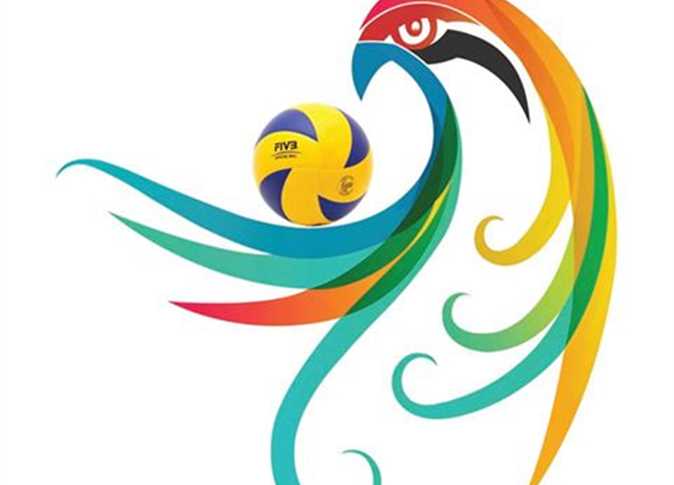 التعديلات الأخيرة في قانون الكرة الطائرة 
الابعاداد 
لمسابقات الاتحاد الدولي للكرة الطائرة العالمية والرسمية يجب أن لا يقل قياس المنطقة الحرة عن 5 أمتار من الخطوط الجانبية و 8 أمتار من خطوط النهاية.
2. التعديل 
يجب أن لا يقل قياس المنطقة الحرة عن 5 أمتار من الخطوط الجانبية و 6.5 أمتار من خطوط النهاية.
2. ارض الملعب
 لمسابقات الاتحاد الدولي للكرة الطائرة العالمية والرسمية يتطلب اللون الأبيض للخطوط وتتطلب الوان مختلفة كل عن الاخر ارض الملعب والمنطقة الحرة.
التعديل 
يمكن ان تكون ارض الملعب بالوان مختلفة بين المنطقة الامامية والمنطقة الخلفية
3.منطقة الاحماء 
لمسابقات الاتحاد الدولي للكرة الطائرة العالمية والرسمية تكون مساحة منطقة الاحماء ( 3× 3 م ) وتكون على الركنين من مخطط الملعب بجانب المقاعد خارج المنطقة الحرة.
.
التعديل
يمكن ان تكون منطقة الاحماء خلف مقاعد الفريق في حالة ارتفاع المقصورة عن ارض الملعب ( المدرج )عن ارض الملعب اكثر من 2.5 م.
4. منطقة الجزاء 
مساحة منطقة الجزاء ( 1 × 1 م ) مجهزة بكرسي ومكانها داخل منطقة المراقبة على امتداد كل خط نهاية ويجوز تحديدها بواسطة خط احمر بعرض ( 5 سم )
التعديل 
الغاء منطقة الجزاء تماما :
وفي حالة طرد أي عضو من أعضاء الفريق يجب عدم مشاركته حتى نهاية الشوط وان يذهب لغرفة تبديل ملابس فريقه حتى نهاية الشوط .
اما عضو الفريق المعاقب بالاستبعاد ( عدم الاهلية ) فعليه ان يذهب لغرفة تبديل ملابس فريقه حتى نهاية المباراة
5. الإضاءة  
لمسابقات الاتحاد الدولي للكرة الطائرة العالمية والرسمية يجب ان تكون الإضاءة على منطقة اللعب ما بين ( 1000 – 1500) لوكس تقاس على ارتفاع متر فوق سطح منطقة اللعب.
التعديل
يجب الا تقل شدة الإضاءة عن (300) لوكس في المسابقات المحلية 
و( 200 ) لوكس في مسابقات الاتحاد الدولي للكرة الطائرة العالمية والرسمية ويتم  قياس شدة الضوء على ارتفاع متر فوق سطح منطقة اللعب.
6. الشبكة 
يكون عرض الشبكة متر واحد وطولها من ( 9.5 – 10 م )
التعديل 
عرض الشبكة متر واحد قد يكون + او – 3 سم
7. نظام خمس كرات
لمسابقات الاتحاد الدولي للكرة الطائرة العالمية والرسمية يتم اعتماد نظام الثلاث كرات
التعديل 
لمسابقات الاتحاد الدولي للكرة الطائرة العالمية والرسمية يتم اعتماد نظام الخمس كرات
8. اللاعب الحر 
لا يستطيع اللاعبان الحران ( الليبرو ) ان يكون رئيسا للفريق
التعديل 
يمكن للاعب الحر ( الليبرو ) ان يكون رئيسا للفريق ورئيسا للشوط
9. ملابس اللاعب الحر  
 لمسابقات الاتحاد الدولي للكرة الطائرة العالمية والرسمية يجب ان يرتدي اللاعب الحر (الليبرو) المعاد تعينه ان امكن الفانيلة بنفس التصميم واللون كفانيله اللاعب الحر الأصلي ولكن يحتفظ برقمه
التعديل 
يمكن للاعب الحر ( الليبرو ) في نفس الفريق ان يرتدي زيا مختلفا
10. ضاغط الحماية 
لمسابقات الاتحاد الدولي للكرة الطائرة العالمية والرسمية يجب ان يكون الضاغط الطبي للحماية من الإصابة بنفس لون الزي
التعديل 
يمكن أيضا استخدام الضاغط الطبي ذات اللون الأسود او الأبيض، او الالوان المحايدة بشرط ان يرتدي جميع اللاعبين المستخدمين نفس اللون .
11. الوقت المستقطع الفني 
 لمسابقات الاتحاد الدولي للكرة الطائرة العالمية والرسمية يطبق اليا في الأشواط ( 1 – 4 ) وقتان مستقطعان فنيان زمن كل وقت ( 60 ) ثانية إضافيا عندما يصل الفريق المتقدم الى النقطة ( 8 ) أو ( 16 )
التعديل 
لمسابقات الاتحاد الدولي للكرة الطائرة العالمية والرسمية الغاء الوقت المستقطع الفني تماما .
ويمكن ان يتم تحديد الوقت المستقطع اذا وافق الاتحاد الدولي على هذا الطلب بناءا على طلب المنظم
12. تبديل اللاعب المطرود 
يجب ان يستبدل اللاعب المجازى بالطرد او الاستبعاد فورا من خلال التبديل القانوني، واذا لم يكن هذا ممكن يعان الفريق غير مكتمل
التعديل
في حالة تبديل لاعب تم طروده او استبعاده ولم يكن هناك إمكانية التبديل القانوني فانه يحق للفريق ان يقوم بتبديل استثنائي، واذا لم يكن التبديل الاستثنائي ممكنا يعلن ان الفريق غير مكتمل
13. تحركات المدرب 
لمسابقات الاتحاد الدولي للكرة الطائرة العالمية والرسمية يتقيد المدرب لأداء وظيفته من خلف خط تقييد المدرب طول المباراة
التعديل 
في حالة وجود منطقة الاحماء خلف مقاعد الفريق يحق للمدرب التحرك من امتداد خط الهجوم حتى نهاية الملعب بشرط عدم إعاقة حكام الخطوط
14. مراكز اللاعبين 
يجب ان يكون جزء من قدم أي من لاعبي الصف الامامي اقرب الى خط المنتصف من قدمي لاعب الصف الخلفي المماثل له.
التعديل 
يجب ان يكون كل لاعب في الصف الخلفي مساويا مع او يكون على الأقل جزء من قدم واحدة بعيدة عن خط المنتصف عن القدم الامامية للاعب الصف الامامي المقابل.
ويجب ان يكون جزء على الأقل من قدم الجانب ( الأيمن او الايسر ) اقرب الى الخط الجانبي ( الأيمن او الايسر ) من قدمي اللاعب الوسط في ذلك الصف.
التعديل 
يجب ان يكون كل لاعب جانبي (الأيمن او الايسر) مساويا او لديه على الأقل جزء من قدم واحدة اقرب الى الخط الجانبي (الأيمن او الايس) للقدمين بعيدا عن الخط الجانبي (الأيمن او الايس) للاعبين الاخرين في ذلك الصف.
15الصد 
يحق للاعب الصد وضع يديه وذراعيه خلف الشبكة بشرط الا تتداخل هذه الحركة في لعب المنافس وبذلك لا يسمح بلمس الكرة خلف الشبكة الا بعد تنفيذ المنافس الضربة الهجومية
التعديل 
يسمح بالصد داخل مجال المنافس في نفس وقت الضربة الهجومية للمنافس او بعدها
16. لعب الكرة 
يجب ان يلعب كل فريق في منطقة ومجال لعبه باستثناء القاعد (10.1.2) قاعدة استعادة الكرة
التعديل 
يجوز استعادة الكرة من خلف المنطقة الحرة الخاصة به وفوق طاولة التسجيل بامتدادها الكامل
17. لمس الشبكة 
يحق للحكم الأول : الإعلان عن الأخطاء فوق الشبكة وخطأ ملامسة اللاعب مع الشبكة غالبا من جهة المهاجم
التعديل 
يحقق للحكم الأول ان يقرر خطأ لمس الشبكة سواء على جهة المهاجم او على جهة الصد وليس فقط على جهة المهاجم .
يحق للحكم الثاني: الإعلان عن خطأ ملامسة الشبكة غالبا من جهة الصد ومع العصا الهوائية التي بجانبه من الملعب
التعديل 
يحق للحكم الثاني ان يقرر لمس الشبكة سواء من جهة الصد على جهة المهاجم وليس في المقام الأول فقط جهة الصد.
18. التبديل 
يطلب المدرب او رئيس الشوط طلب التبديل من الحكم الثاني من خلال إشارة اليد ويقوم الحكم الثاني بالإعلان عند توقف التداول للحكم الأول عن طلب التبديل.
التعديل 
يبدأ الطلب الفعلي للتبديل عند لحظة دخول اللاعب (اللاعبين) البديل في منطقة التبديل مستعدا للعب خلال التوقف ولا يحتاج المدرب أداء إشارة اليد ماعدا التبديل للإصابة او قبل بداية الشوط.
19. تغير الملاعب 
يغير الفريقان ملاعبهما بعد كل شوط، وفي الشوط الفاصل يغير الفريقان ملعبهما عندم يصل المتقدم النقطة ( 8 ) بدون تأخير وتظل مراكز اللاعبين كما هي.
التعديل 
لا يغير الفريقان ملعبهما من بداية المباراة الى نهايتها
20ملتقطي الكرات 
لمسابقات الاتحاد الدولي للكرة الطائرة العالمية والرسمية يتم استخدام خمس كرات وفي هذه الحالة يقف ست ملتقطي كرات واحد عن كل ركن من المنطقة الحرة وواحد خلف كل حكم
التعديل 
لمسابقات الاتحاد الدولي للكرة الطائرة العالمية والرسمية تم الغاء وجود ملتقطي الكرات
هيئة التحكيم : تتكون هيئة التحكيم من 
 الحكم الأول 
 الحكم الثاني 
 المسجل 
 أربعة ( اثنان ) مراقبو الخطوط
التعديل  : تتكون هيئة التحكيم من 
 الحكم الأول 
 الحكم الثاني
 حكم التحدي
 الحكم الاحتياط 
 المسجل 
أربعة ( اثنان ) مراقبو الخطوط
لمسابقات الاتحاد الدولي للكرة الطائرة العالمية والرسمية حكم التحدي ( اذا استخدم نظام فيديو التحدي VCS يكون حكم التحدي الزاميا) وحكم احتياط ومساعد المسجل يكونا الزاميا
موقع حكم التحدي
يقوم حكم التحدي بتنفيذ مهامه في كشك التحدي فيموقع منفصل يحدده المندوب الفني للاتحاد الدولي للكرة الطائرة ويجب ان يرتدي زيا رسميا للحكم لثناء أداء مهمه
مسؤوليات حكم التحدي
يشرف على عملية التحدي ويضمن انها تسير وفق لائحة التحدي المعمول بها 
بعد عملية التحدي يقوم بإبلاغ الحكم بطبيعة الخطأ 
في نهاية المباراة يوقع على استمارة التسجيل
الحكم الاحتياط 
لمسابقات الاتحاد الدولي للكرة الطائرة العالمية والرسمية يكون الحكم الاحتياطي الزاميا 
موقع الحكم الاحتياط 
يؤدي الحكم الاحتياط مهامه في موقع منفصل يحدده تخطيط الملعب من قبل الاتحاد الدولي للكرة الطائرة ويرتدي الزي الرسمي اثناء اداءه المهام، ويتم استبدال الحكم الثاني في حالة غيابه او في حالة عدم قدرته على مواصلة مهامه او في حالة اصبح الحكم الثاني حكم اول
مسؤوليات الحكم الاحتياط 
يتحكم في مجاديف التبديل (اذا كان قيد الاستخدام) قبل المباراة وبين الأشواط 
يتحقق من تابلت مقاعد البدلاء قبل وبين الأشواط اذا كانت هناك مشكلة 
مساعدة الحكم الثاني في إبقاء الحرة خالية 
مساعدة الحكم الثاني في توجيهه للعضو الريق المطرود / غير المؤهل للمغادرة الى غرفة تبديل ملابس الفريق
يتحكم باللاعبين البدلاء في منطقة الاحماء وعلى مقاعد البدلاء 
يحضر للكم الثاني اربع كرات للمباراة مباشرة بعد تقديم اللاعبين الاساسين واعطاء الحكم الثاني كرة المباراة بعد انتهائه من فحص وضعية مراكز اللاعبين 
 مساعدة الحكم الأول في توجيه عمل الماسحين
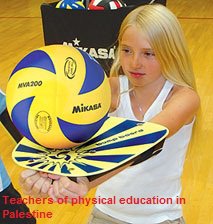 اشكر حضوركم واستماعكم